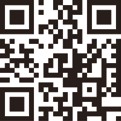 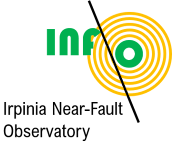 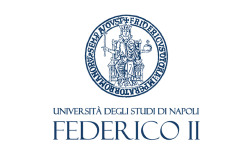 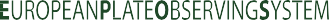 DAYS
2025
years
days
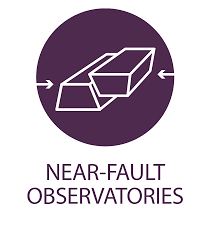 An automatic ML workflow for microseismicity characterization at the Irpinia NFO
Background microseismicity
Event preparation
Estimation of source parameters and focal mechanisms
Earthquake detection and determination of phase arrival times (PhaseNet + REAL)
Determination of hypocentral coordinates and local magnitude
INFO:The Irpinia Near Fault Observatory
Francesco Scotto di Uccio, Gaetano Festa, Luca Elia, Antonio Scala, Claudio Strumia
Automatic workflow and integration in EPOS
Microseismicity characterization
Microseismicity characterization can provide insights into the mechanical state of faults systems, with low magnitude earthquakes continuously occurring within the interseismic time between large magnitude events. 



However, they are typically characterized by amplitude at the noise level and emerge at the closest stations to the epicenter. There is a need to integrate advanced monitoring infrastructures and innovative techniques.
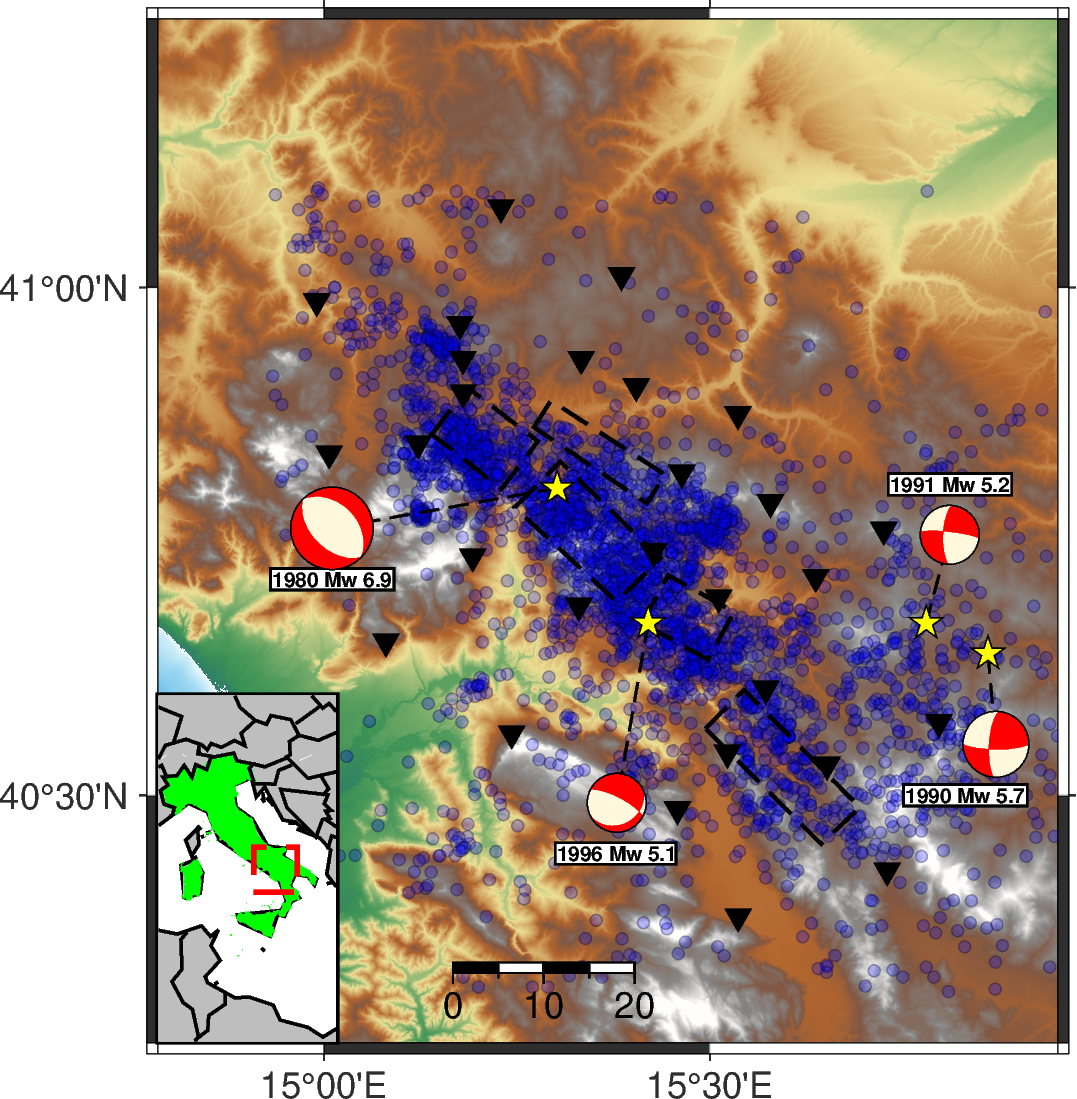 Access to daily continuous records
SCIENTIFIC TARGETSAutomatic workflow for event characterizationEnhancing catalog using ML techniques in near real-timeGeneration of local NFO-trained models
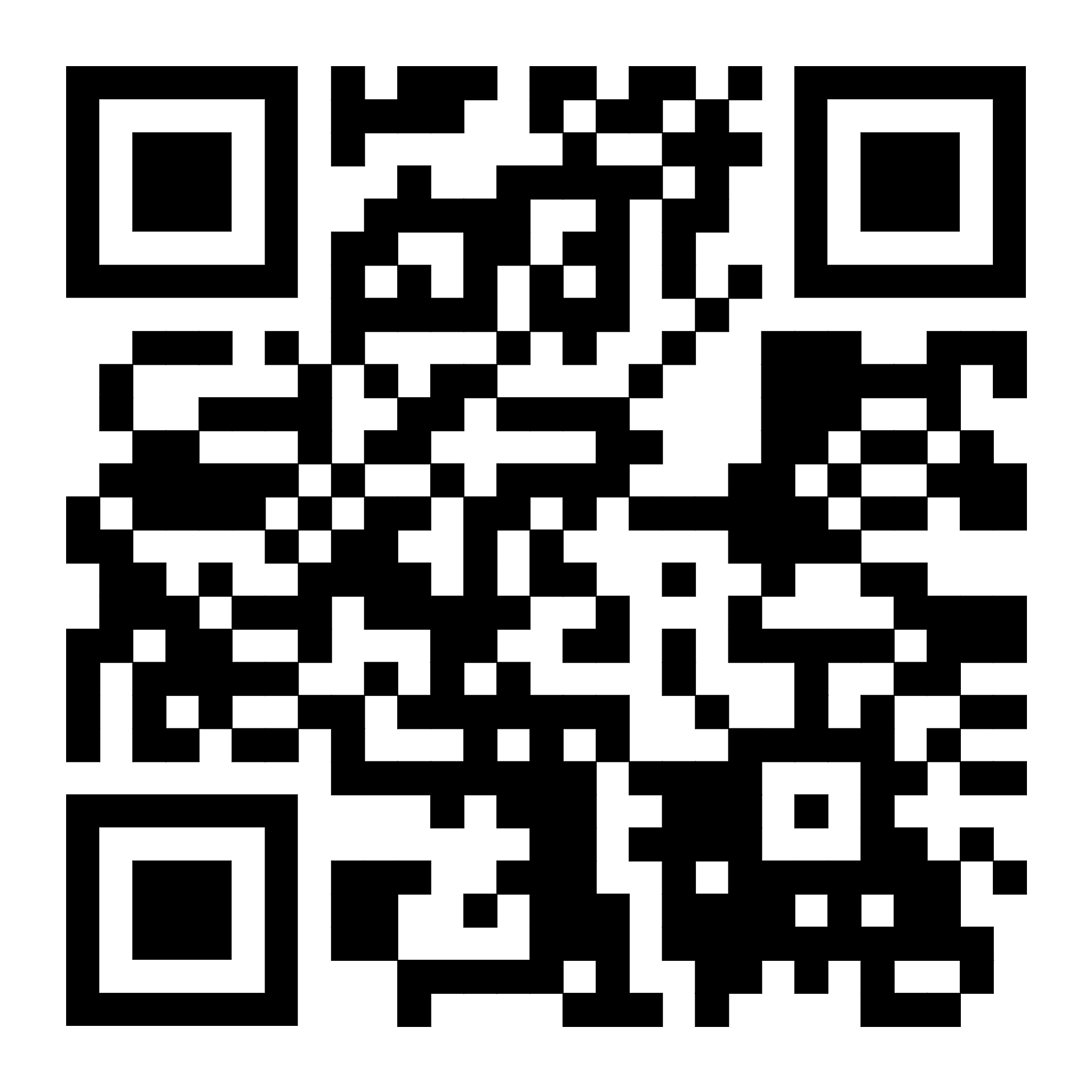 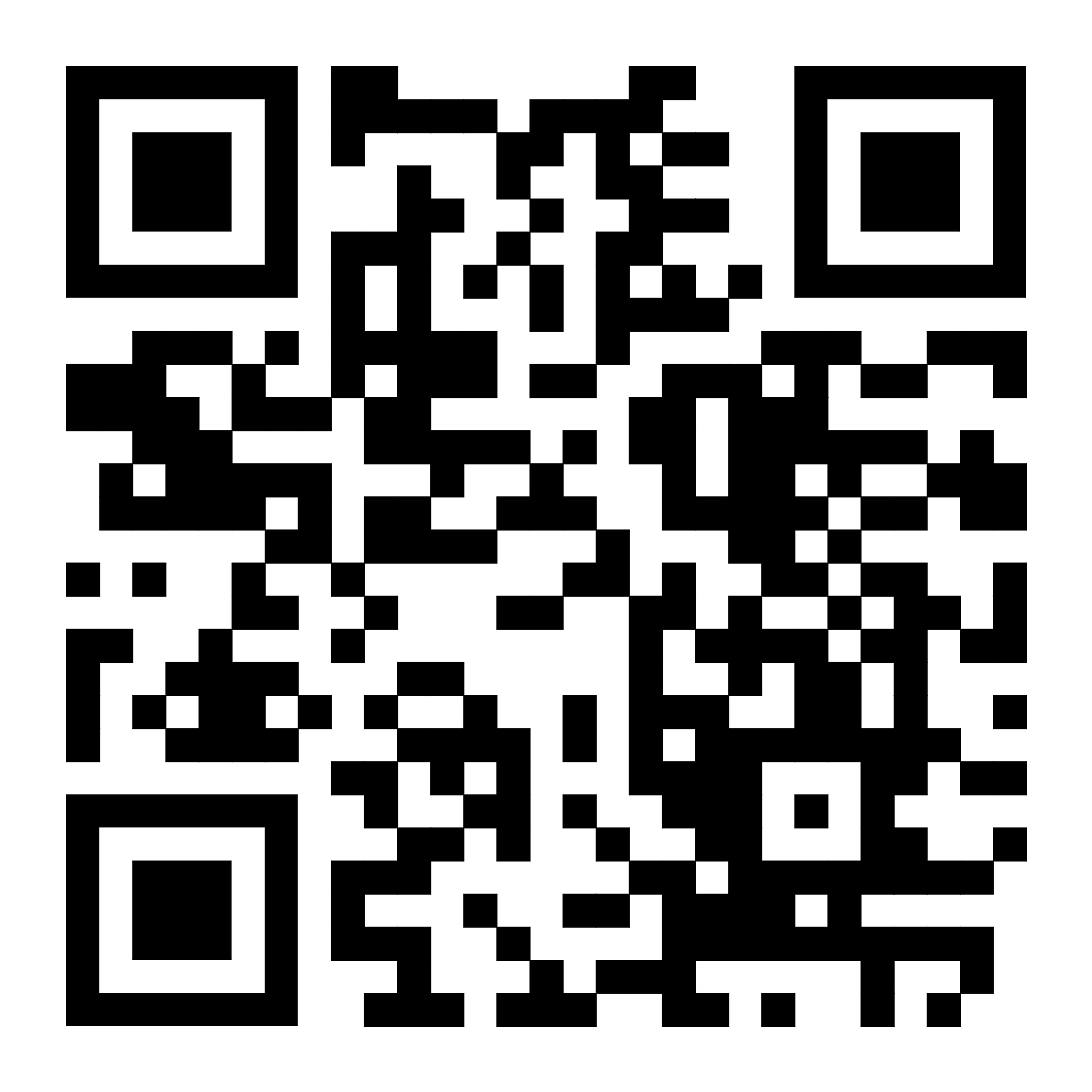 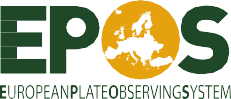 INTERESTED IN ML EARHTQUAKE CHARACTERIZATION? GIVE A LOOK TO SOME OF MY FORMER ACTIVITIES!
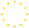 OPERATIONAL SINCE 1 YEAR
UNDER TESTING
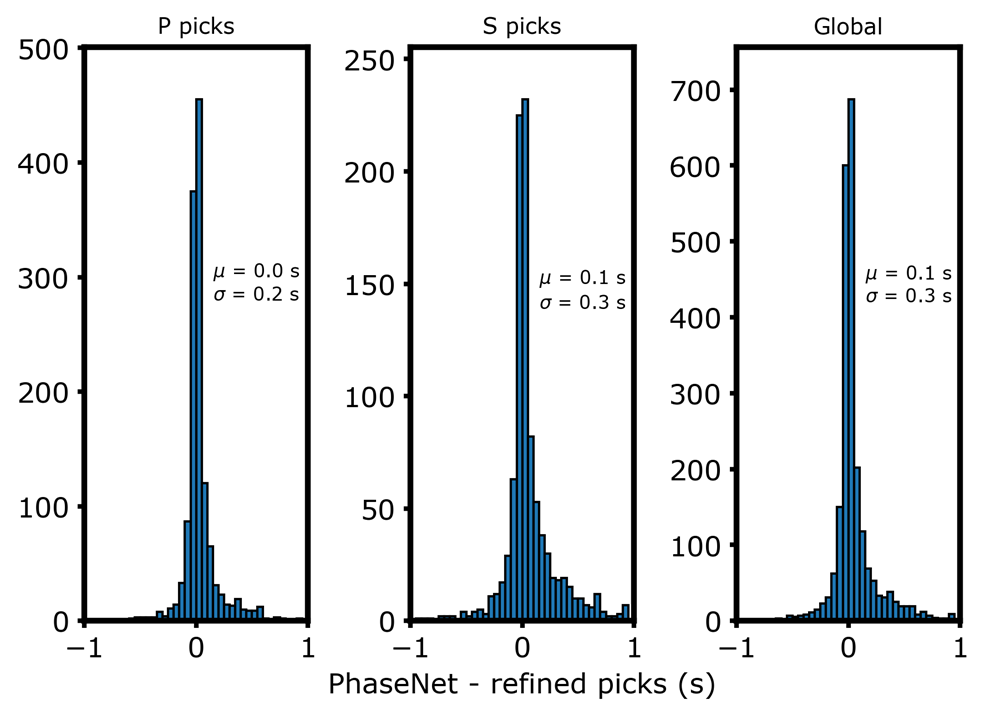 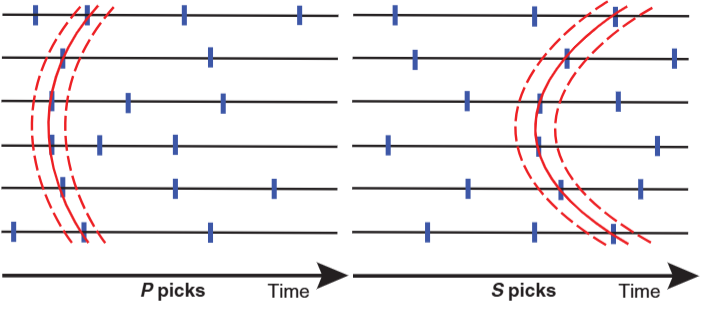 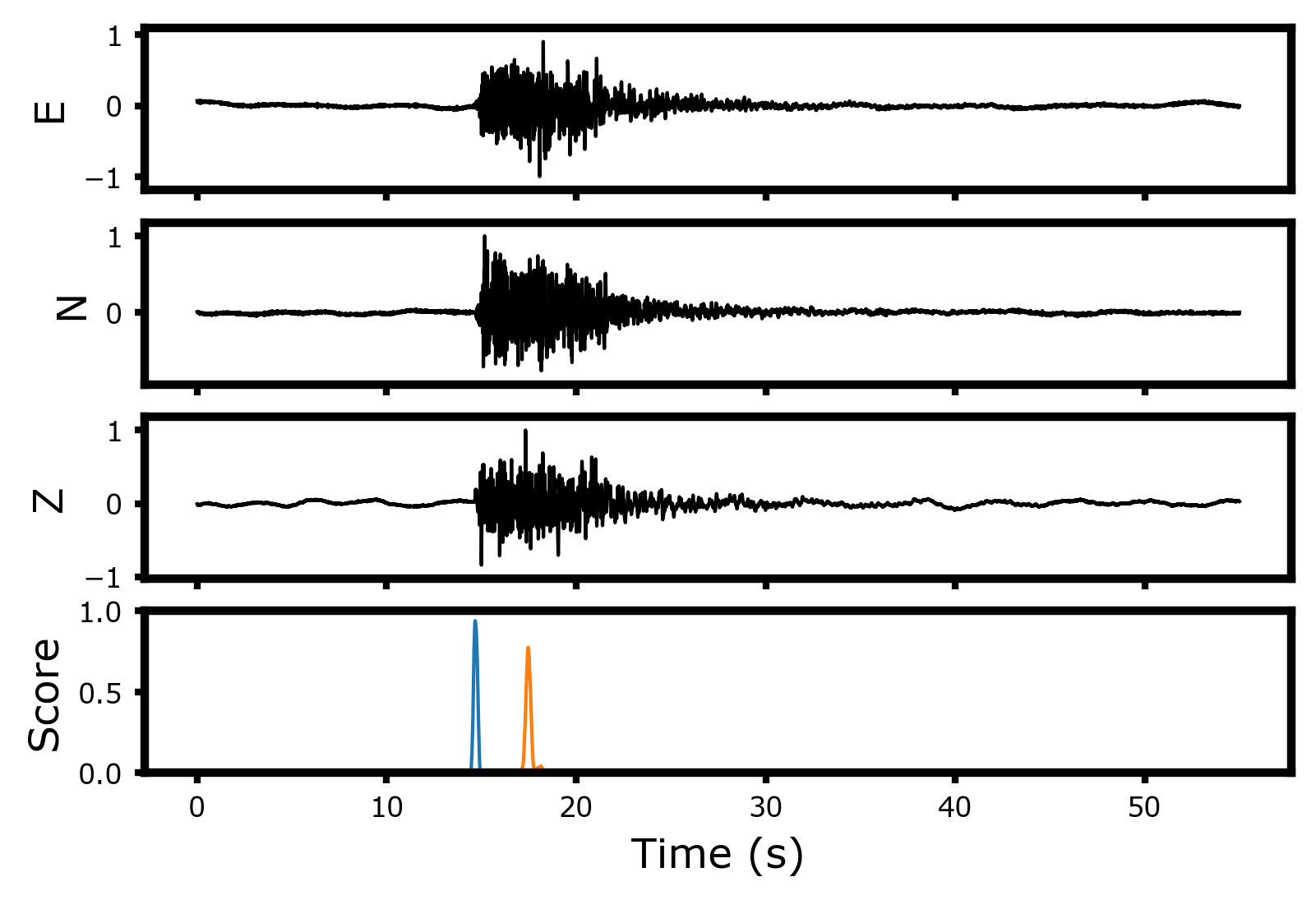 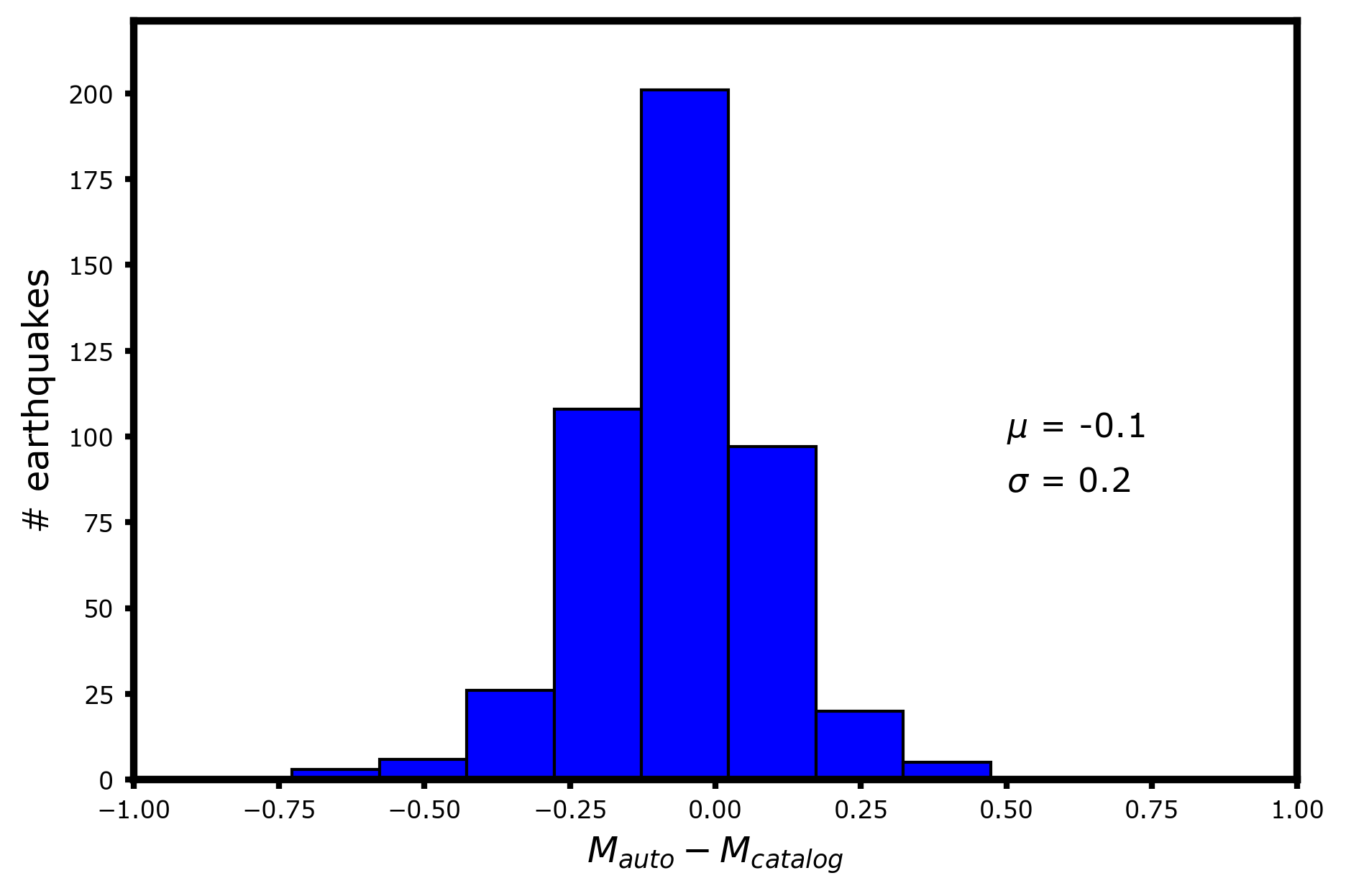 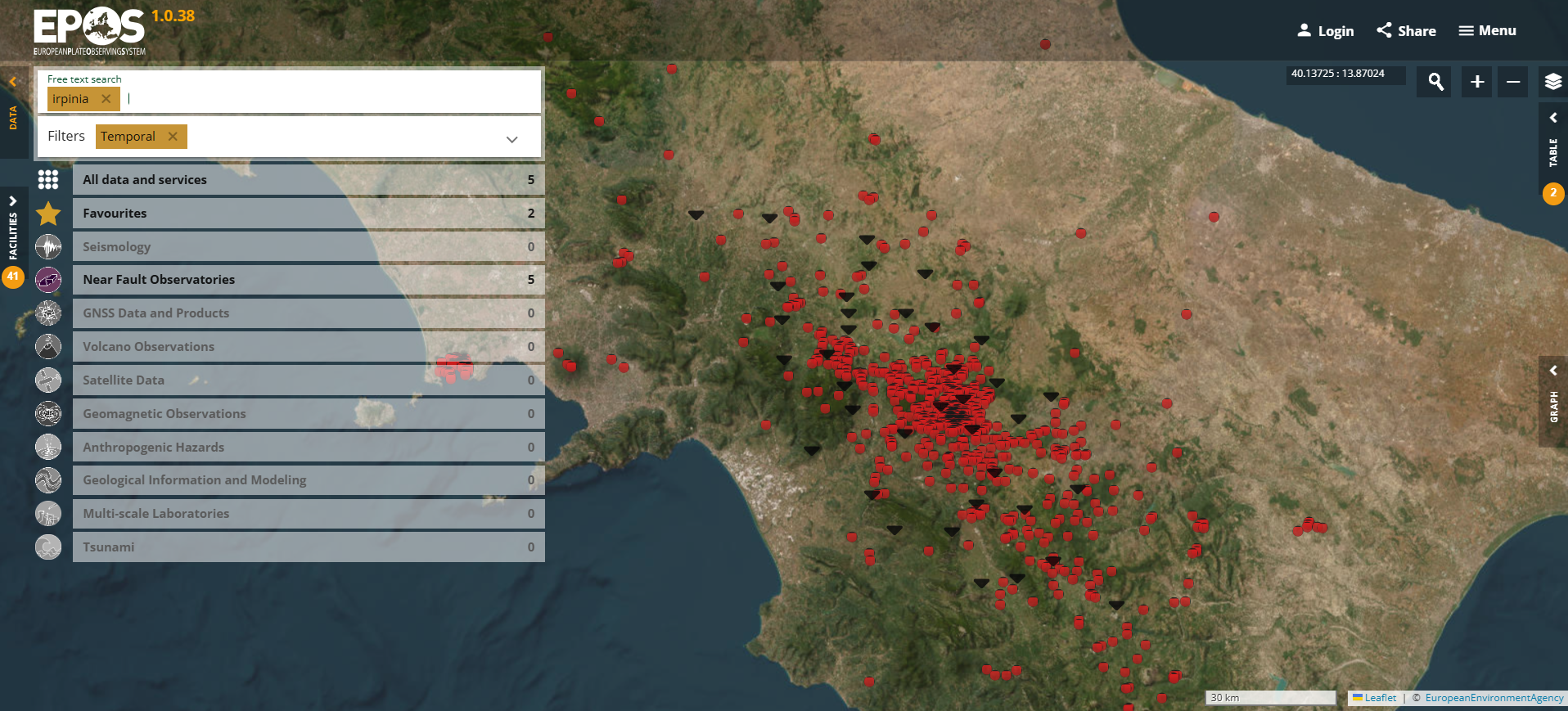 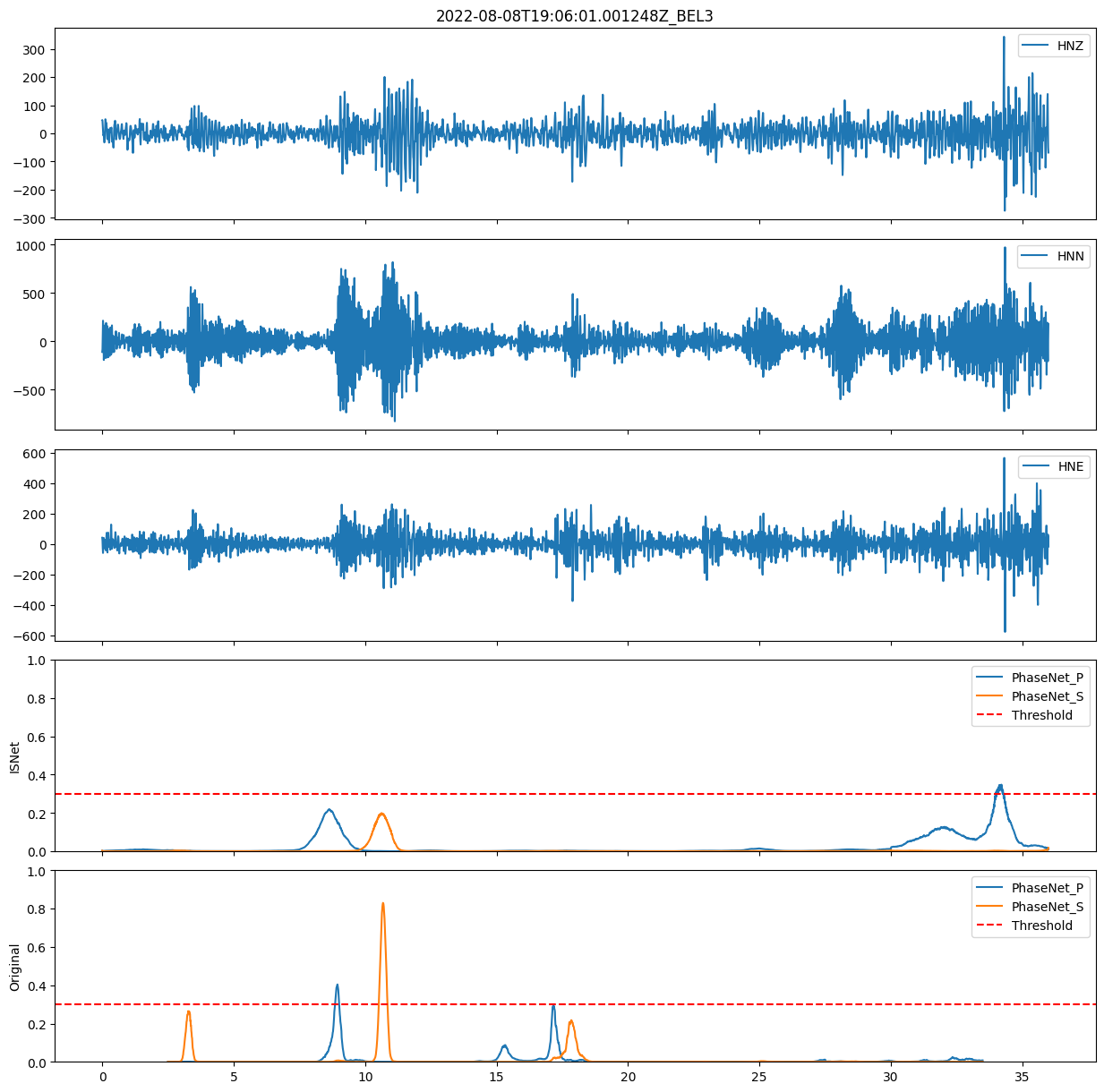 TRAINING LOCAL MODELS
We trained PhaseNet on INFO dataset since 2007. False positive drops to 5 %.
EPOS portal hosts standardized catalog, extension to other Near Fault Observatories
EPOS DAYS 17 - 21 March 2025, Perugia	|	Congress Centre "Hotel Giò"
EPOS ON is funded by the European Union. Views and opinions expressed are however those of the author(s) only and do not necessarily reflect those of the European Union. Neither the European Union nor the granting authority can be held responsible for them
EPOS ON | info@epos-eric.eu | epos@epos-eu.org/on
Funded by
the European Union